ТЕМА: ХАРАКТЕРИСТИКА МЕТАБОЛИЧЕСКОГО ПРОФИЛЯ СЫВОРОТКИ КРОВИ И ПЕЧЕНИ КРЫС С ЛИМФОСАРКОМОЙ ПЛИССА ПРИ ПРИМЕНЕНИИ КОМБИНИРОВАННОЙ ХИМИОТЕРАПИИ
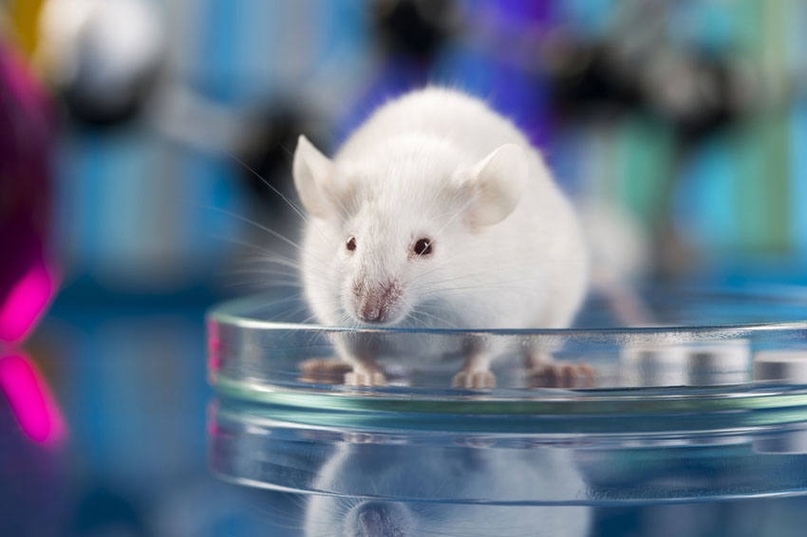 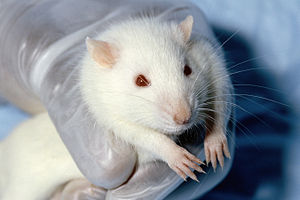 Подготовили: студентки 2 курса, лечебного факультета 19 группы, Коршун Александра и Кривушкина Анна
Научный руководитель: доцент кафедры биохимии Маглыш Сабина Степановна
Актуальность исследования
Низкая избирательность действия и высокая системная токсичность противоопухолевых препаратов представляют собой главную проблему онкофармакологии. Частота побочных и токсических реакций при проведении химиотерапии злокачественных новообразований достигает 100 %, летальность от осложнений химиотерапии некоторых опухолей достигает 20 %. В связи с этим ведутся активные поиски путей снижения токсичности химиотерапии и повышения ее избирательности.
   Известны соединения, которые обладают проокисдантной активностью, способные усиливать противоопухолевую активность химиотерапевтических средств за счет модуляции тиол-дисульфидного редокс баланса опухолевых клеток, в частности, одним из таких перспективных соединений является цистеамин.  
   Цистеамин – аминотиол, обладающий антиоксидантным действием, является химиосенсибилизирующим и радиозащитным агентом. Известно, что цистеамин обладает прооксидантной активностью за счет модуляции активности фермента глутатионпероксидазы, что приводит к интенсивному образовыванию пероксида водорода в опухолевых клетках. Цистеамин стимулирует образование внутриклеточного глутатиона de novo. Активация биосинтеза глутатиона не влияет на токсичность цистеамина, но при накоплении последнего до концентрации 200 мкМ приводит к ингибированию глутатионпероксидазы. Цистеамин в клетках образуется в результате ферментативного гидролиза пантетеина под действием фермента пантетеиназы.
Цель исследования
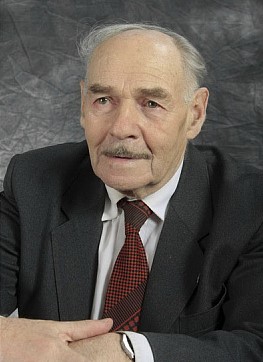 Целью настоящего исследования явилось определение биохимических показателей сыворотки крови и печени крыс с лимфосаркомой (ЛС) Плисса при применении комбинированной химиотерапии. 
*Лимфосаркома – злокачественная опухоль из незрелых лимфоидных клеток.
*Лимфосаркома Плисса (ЛСП) – разработанный профессором Плиссом штамм перевиваемой опухоли, широко используется в исследованиях противораковой активности самых разнообразных и неожиданных веществ.
Рис. 1. Плисс Г. Б.
Методы и материалы исследования
Эксперимент был выполнен на 24 самцах крыс линии Вистар массой 150–200 г, содержавшихся на стандартном рационе вивария Института биохимии биологически активных соединений НАН Беларуси. Крыс разделили на 4 группы. Первая группа – контроль. Остальным животным прививали опухоль ЛС Плисса. Через 7 дней животных-опухоленосителей разделили на три опытные группы. Группа I не получала препараты химиотерапии. Животным группы II вводили доксорубицин гидрохлорид (Dox) в дозе 5 мг/кг, внутрибрюшинно, однократно,  в течение 5 дней. Животные группы III в дополнение к аналогичной инъекции Dox получали композицию D-пантенола (ПЛ, 200 мг/кг, внутрибрюшинно) с цистеамином (ЦSH, 100 мг/кг, внутрибрюшинно). Крысам контрольной группы вводили эквиобъемное количество физиологического раствора. После завершения эксперимента крыс декапитировали, кровь собирали в вакутейнер с активатором свертывания и центрифугировали 15 мин при 3000 об/мин. Печень замораживали в жидком азоте.   
   В сыворотке крови и печени крыс были исследованы следующие биохимические показатели: глюкоза, холестерол, общий белок, альбумины, глобулины. Для анализа использовали наборы реагентов НТПК «Анализ-Х» (Беларусь). Полученные результаты обрабатывали методом вариационной статистики.
Результаты и их обсуждение
Результаты определения биохимических показателей сыворотки крови контрольных и опытных крыс представлены в таблице 1.
Таблица 1. Биохимические показатели сыворотки крови контрольных и опытных крыс с ЛС Плисса
Примечание: группа I – интактные крысы-опухоленосители; группа II – крысы-опухоленосители, получавшие Dox в дозе 5 мг/кг, внутрибрюшинно, однократно; группа III – крысы-опухоленосители, которые кроме указанной дозы Dox получали ПЛ в дозе 200 мг/кг и ЦSH в дозе 100 мг/кг, внутрибрюшинно в течение 5 дней. 
* – p<0,05 по отношению к контрольной группе;
# – p<0,05 по отношению к интактным крысам-опухоленосителям.
ОПРЕДЕЛЕНИЕ СОДЕРЖАНИЯ ГЛЮКОЗЫ В ПЕЧЕНИ И СЫВОРОТКЕ КРОВИ КРЫС С ЛИМФОСАРКОМОЙ ПЛИССА, ПОЛУЧАВШИХ КОМБИНИРОВАННУЮ ХИМИОТЕРАПИЮ
* – p<0,05 по отношению к контрольной группе;
# – p<0,05 по отношению к интактным крысам-опухоленосителям.
Вывод: у крыс-опухоленосителей отмечается достоверное снижение уровня глюкозы как в печени, так и в сыворотке крови. Комбинированная химиотерапия по сравнению с традиционной в большей степени способствует нормализации уровня глюкозы в организме крыс с ЛСП.
ОЦЕНКА ВЛИЯНИЯ КОМБИНИРОВАННОЙ ХИМИОТЕРАПИИ НА УРОВЕНЬ ХОЛЕСТЕРОЛА В СЫВОРОТКЕ КРОВИ И ПЕЧЕНИ КРЫС С ЛИМФОСАРКОМОЙ ПЛИССА
Вывод: у крыс-опухоленосителей наблюдается значительное снижение уровня холестерола как в печени, так и в сыворотке крови. Химиотерапия повышает данный показатель в исследуемых объектах, причем в присутствии ПЛ и ЦSH наблюдается более выраженный эффект.
ИЗУЧЕНИЕ ОБЩЕГО БЕЛКА В ПЕЧЕНИ И СЫВОРОТКЕ КРОВИ КРЫС НА ФОНЕ КОМБИНИРОВАННОЙ ХИМИОТЕРАПИИ ПРИ ЛИМФОСАРКОМЕ ПЛИССА
Вывод: у крыс-опухоленосителей во всех вариантах опыта наблюдается снижение общего белка, как в печени, так и в сыворотке крови. Химиотерапия существенно усиливает этот эффект вследствие цитостатического действия противоопухолевых препаратов. Использованная комбинированная химиотерапия не оказала положительного влияния на уровень общего белка в печени и сыворотке крови крыс-опухоленосителей.
Содержание БЕЛКОВЫХ ФРАКЦИЙ В СЫВОРОТКИ КРОВИ КРЫС С ЛИМФОСАРКОМОЙ ПЛИССА ПРИ ПРИМЕНЕНИИ   КОМБИНИРОВАННОЙ ХИМИОТЕРАПИИ
Вывод: комбинированная химиотерапия (Dox+ПЛ+ЦSH) незначительно способствует изменению уровня альбуминов в сыворотке крыс с ЛСП в сторону контрольных значений.
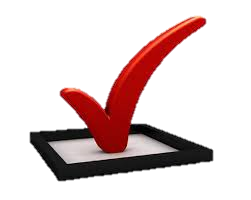 Выводы
На основании полученных результатов можно сделать следующие выводы: 
1. Лимфосаркома Плисса приводит к достоверному снижению уровня глюкозы, холестерола, общего белка и его фракций в сыворотке крови и печени крыс-опухоленосителей, не получавших химиотерапию. 
2. Применение химиотерапии в комплексе с ПЛ и ЦSH способствует более эффективному изменению исследованных показателей сыворотки крови и печени в сторону их контрольных значений, за исключением общего белка и его фракций, по сравнению с чистой химиотерапией. 
3. Следовательно, использование ПЛ и ЦSH при ЛС Плисса снижает токсическое действие химиотерапии.
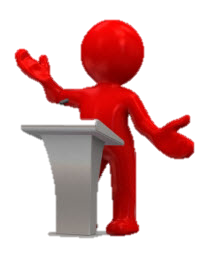 Спасибо за внимание!